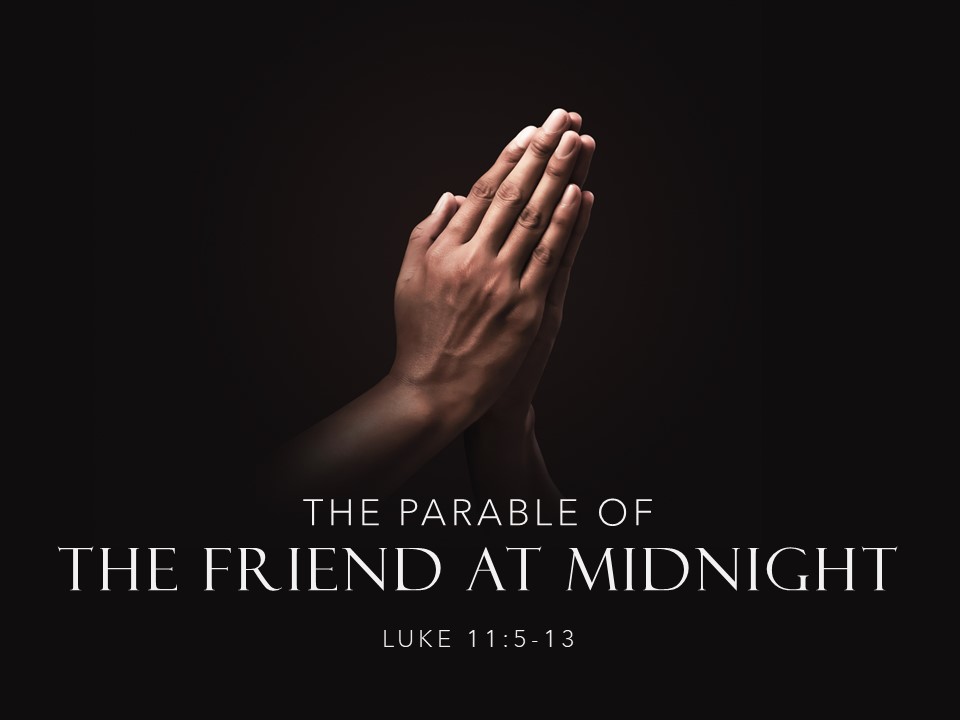 Luke 11:1-4

1 Now Jesus was praying in a certain place, and when he finished, one of his disciples said to him, “Lord, teach us to pray, as John taught his disciples.” 2 And he said to them, “When you pray, say:
“Father, hallowed be your name.Your kingdom come.3 Give us each day our daily bread, 4 and forgive us our sins,    for we ourselves forgive everyone who is indebted to us.And lead us not into temptation.”
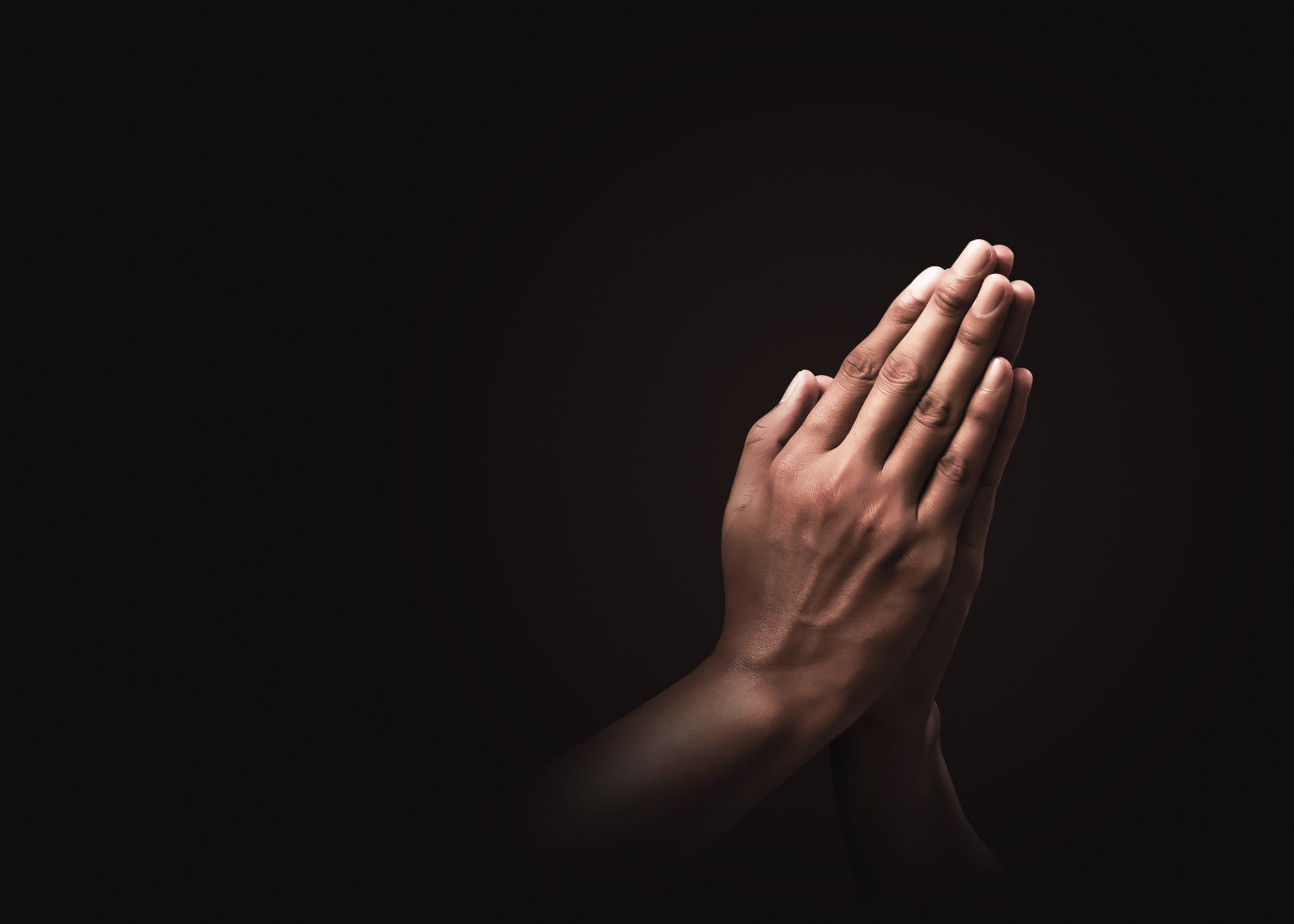 Luke 11:5-8

5 And he said to them, “Which of you who has a friend will go to him at midnight and say to him, ‘Friend, lend me three loaves, 6 for a friend of mine has arrived on a journey, and I have nothing to set before him’; 7 and he will answer from within, ‘Do not bother me; the door is now shut, and my children are with me in bed. I cannot get up and give you anything’? 8 I tell you, though he will not get up and give him anything because he is his friend, yet because of his impudence he will rise and give him whatever he needs.
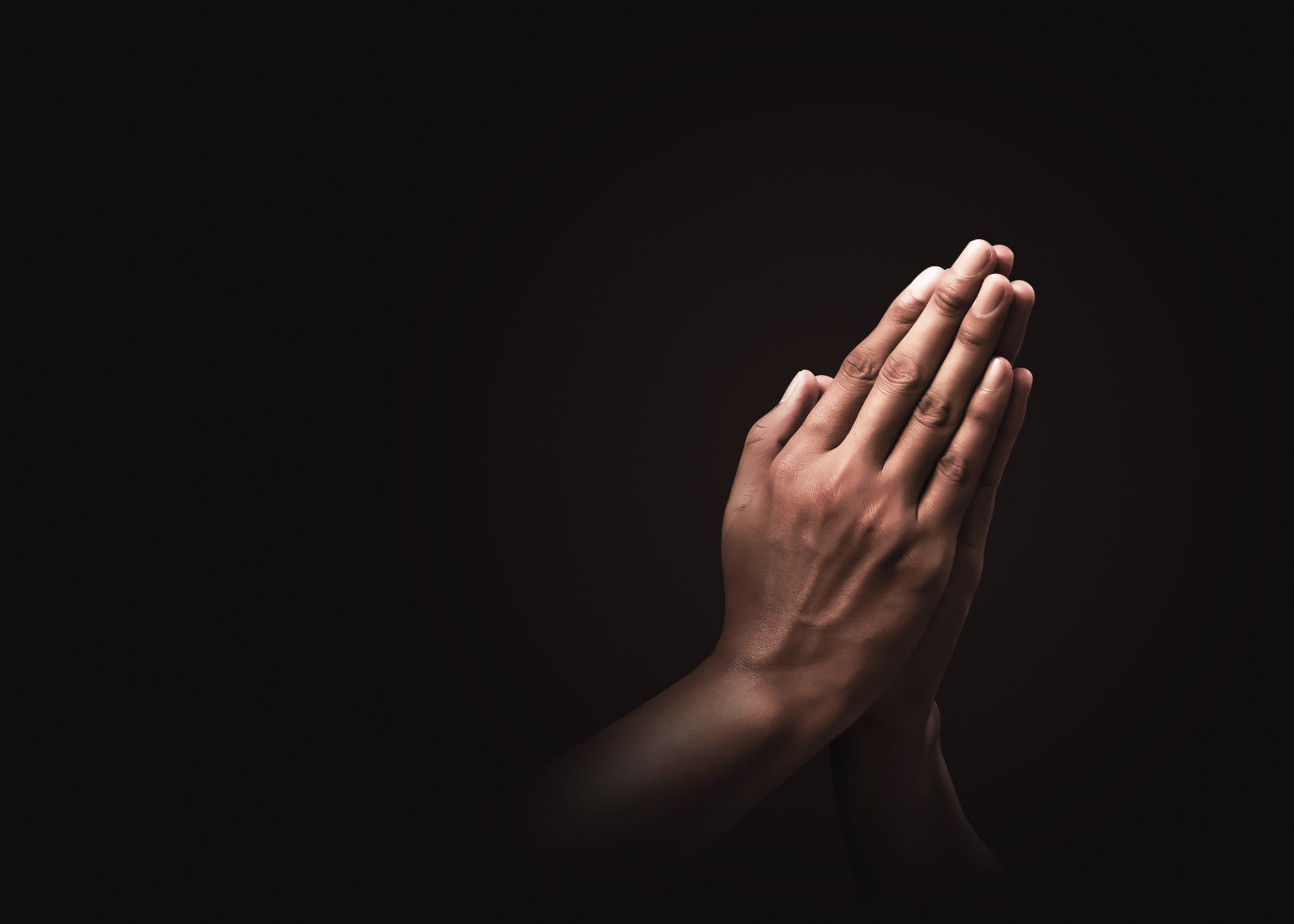 The Attitude of the Host (v. 8)

ESV – impudence (boldness)

NASB – shamelessness

NIV – shameless audacity

NKJV – persistence

The man wasn’t embarrassed or afraid. He knew he needed something and was willing to ask with a bold persistence!
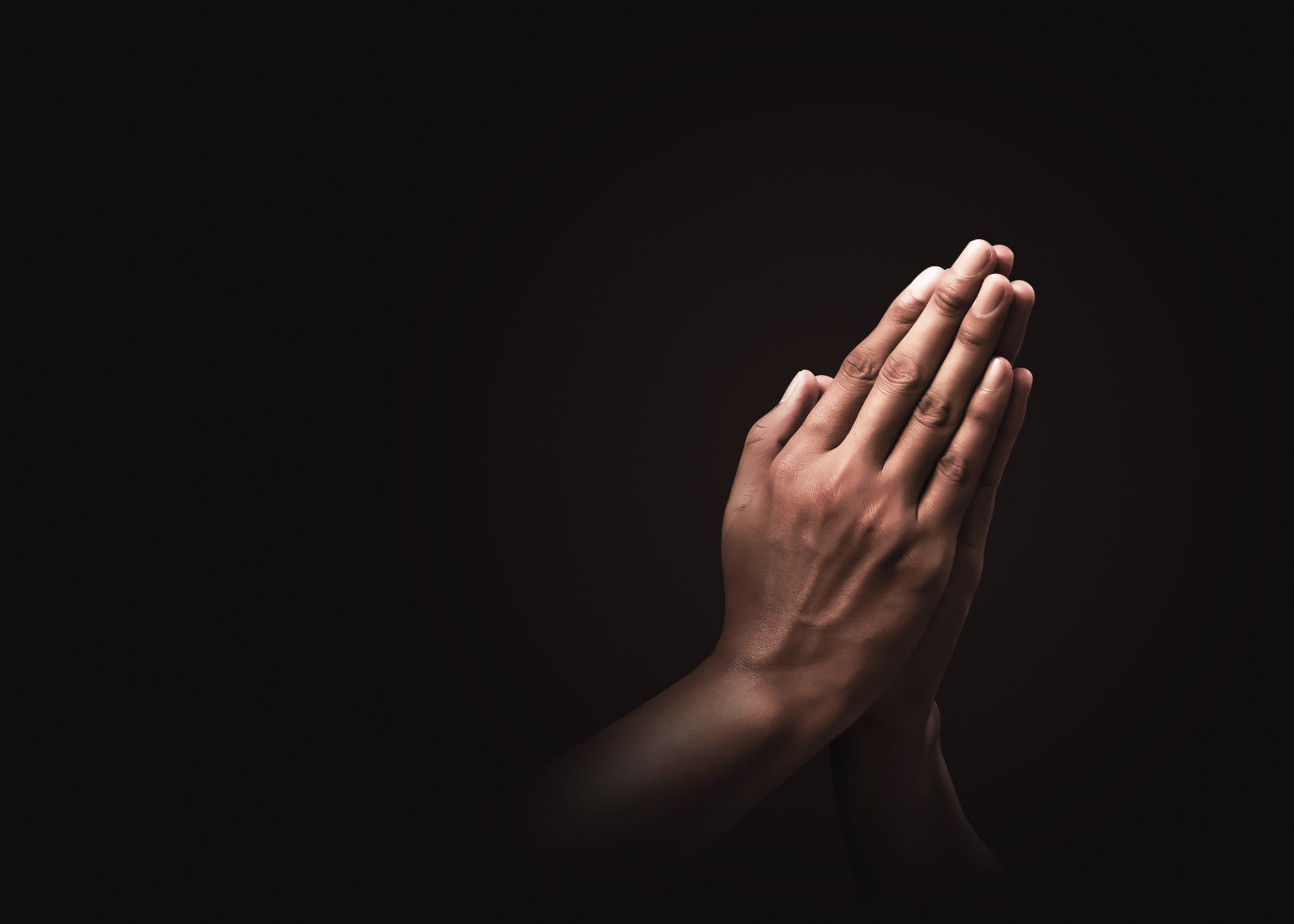 We should approach the throne of grace     (Heb. 4:16) with an unwavering boldness, knowing that our requests will be heard, answered, and all our needs provided for.
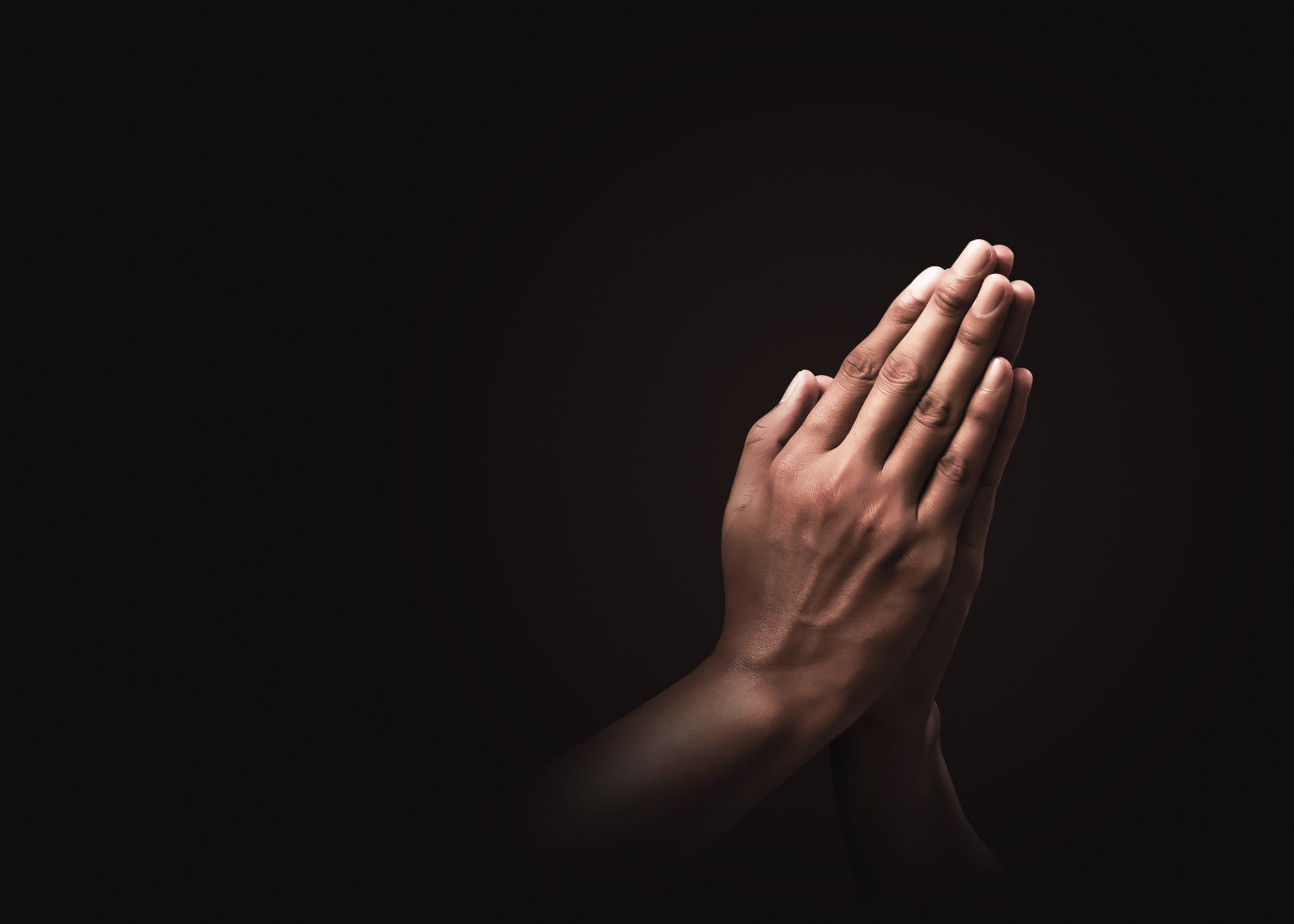 God as Father

Jesus taught His disciples to approach God as Father (11:2)
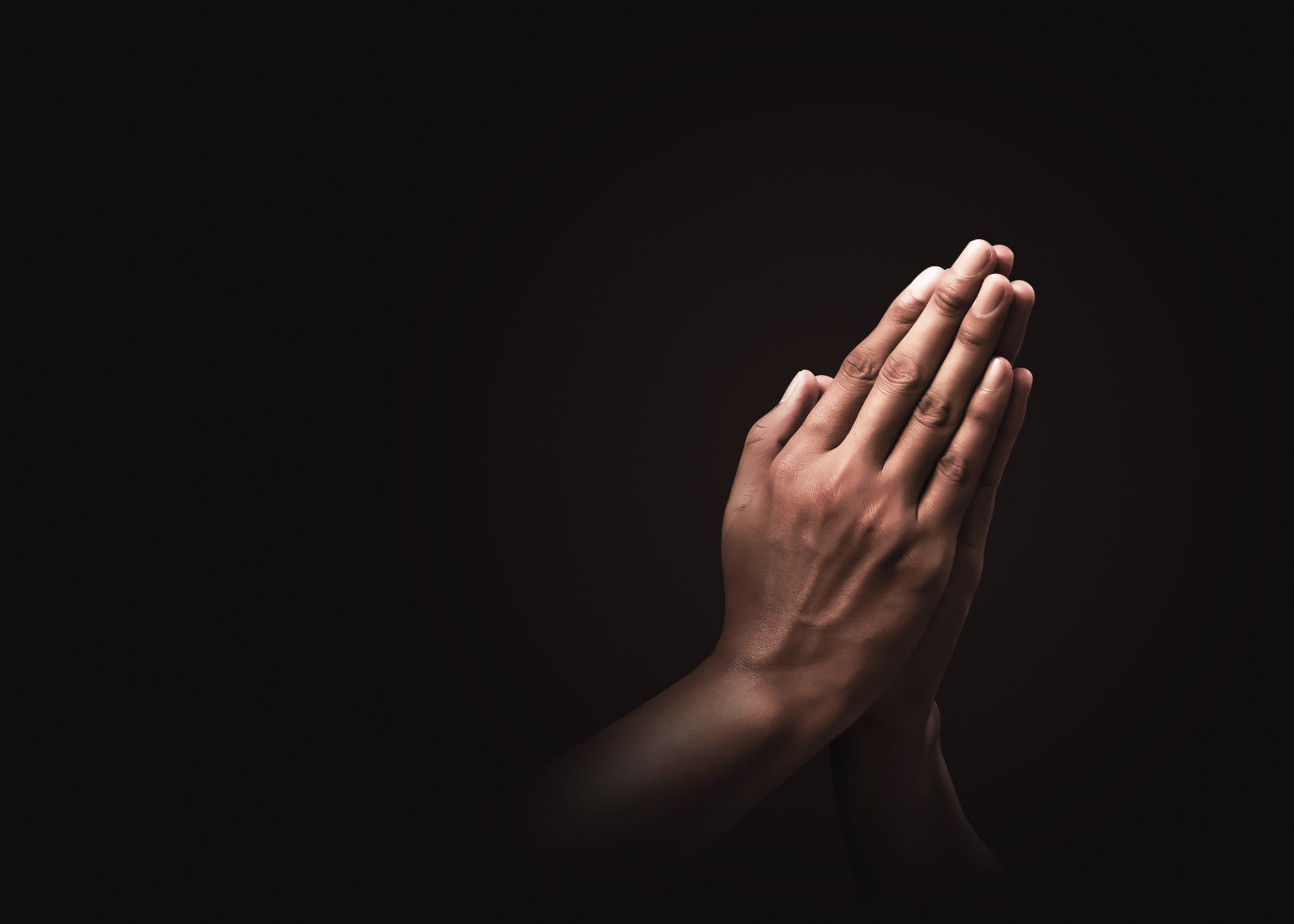 Luke 11:11-13

11 What father among you, if his son asks for a fish, will instead of a fish give him a serpent;    12 or if he asks for an egg, will give him a scorpion? 13 If you then, who are evil, know how to give good gifts to your children, how much more will the heavenly Father give the Holy Spirit to those who ask him!”
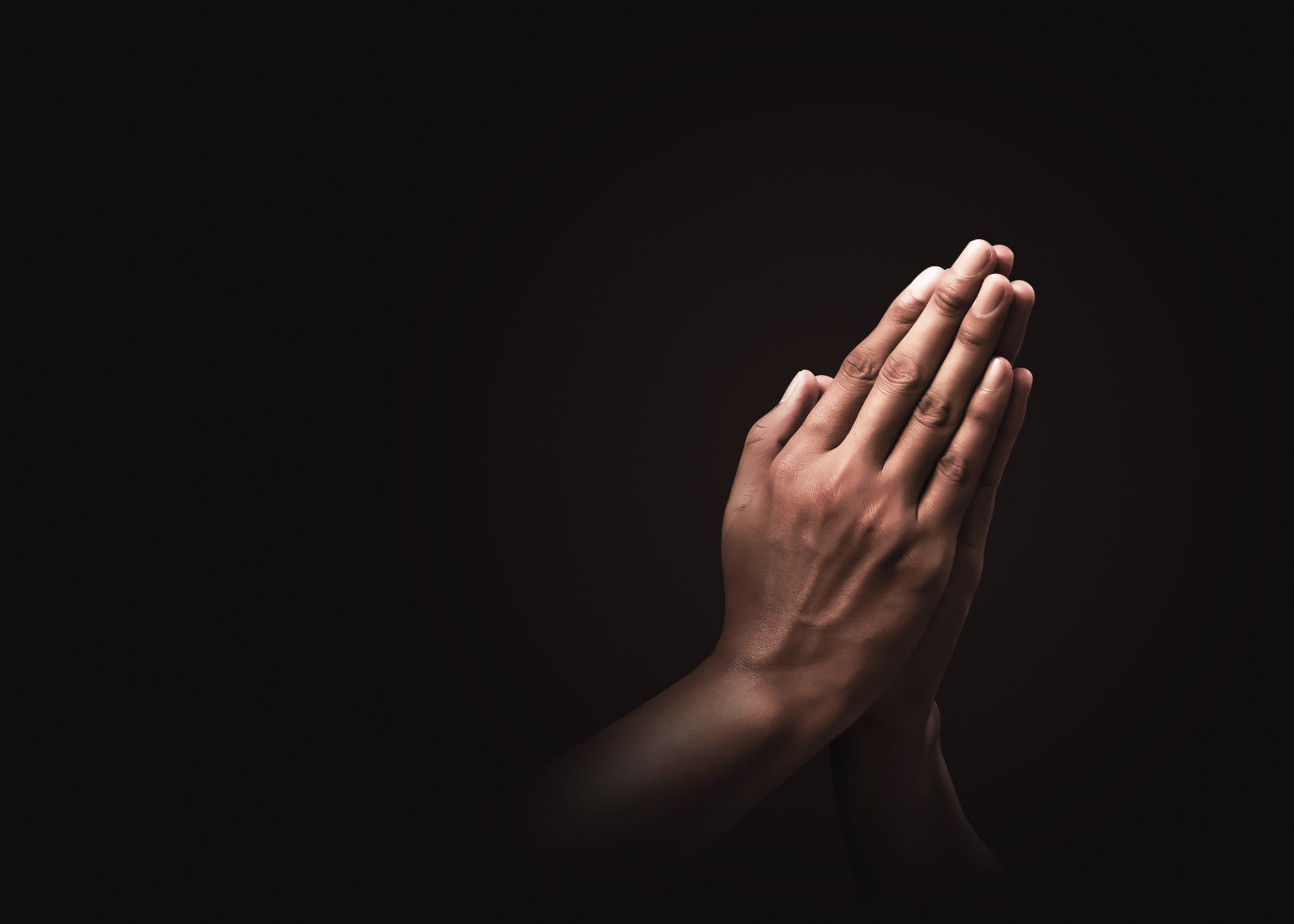 God as Father

Jesus taught His disciples to approach God as Father (11:2)

If earthly, fallible fathers provide for their children, how much more will our perfect, spiritual Father?

Fathers provide for the their children’s needs (11:2-4, 8; Matt. 6:31-33)
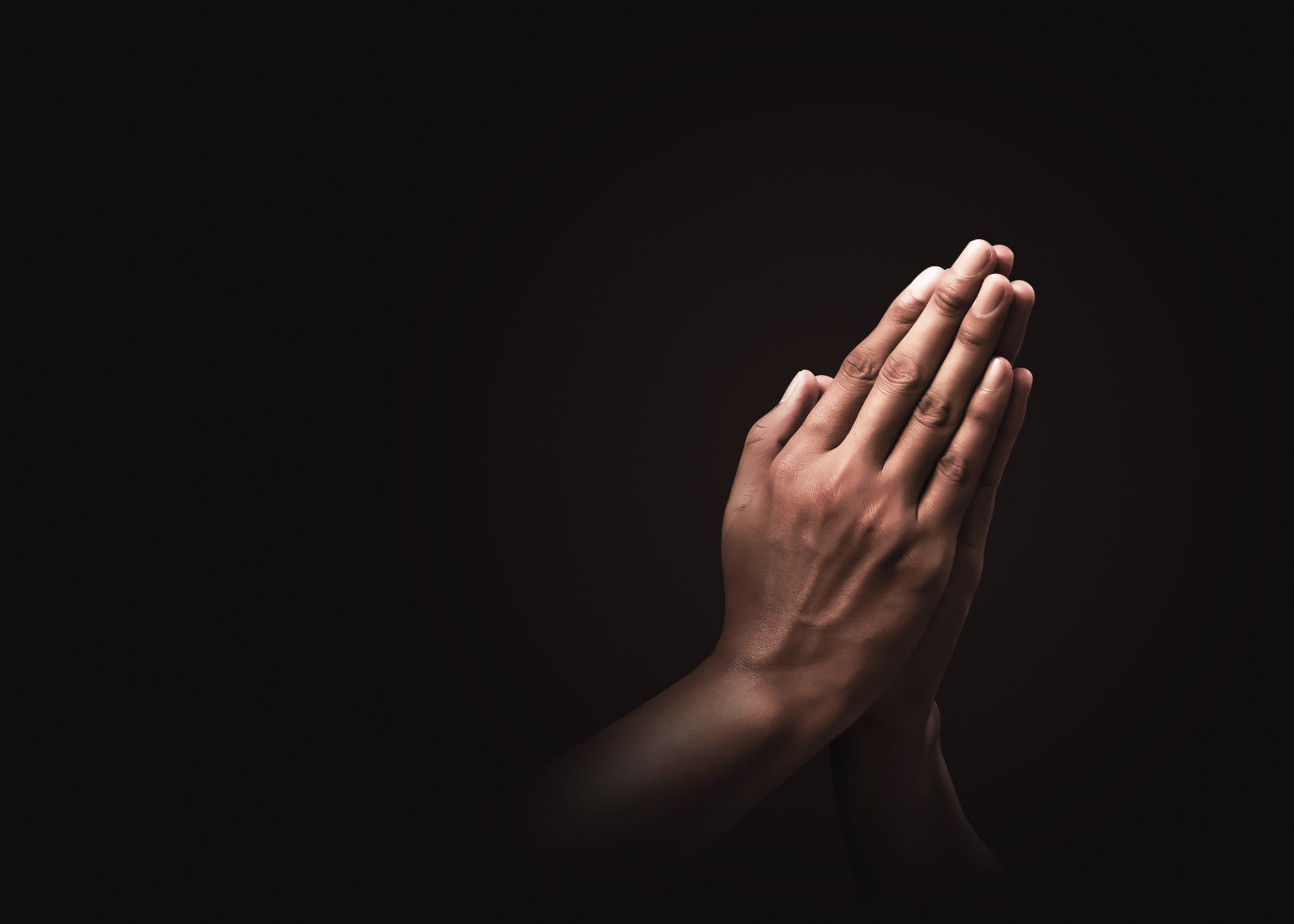 “I’m asking, but the response isn’t what I was expecting…”

How are we defining “needs”?

Wants are not needs (it might be nice to have a bigger car, but do I need it?)

What we think we need can be different from what God knows we need                              (cf. 2 Cor. 12:8-9)
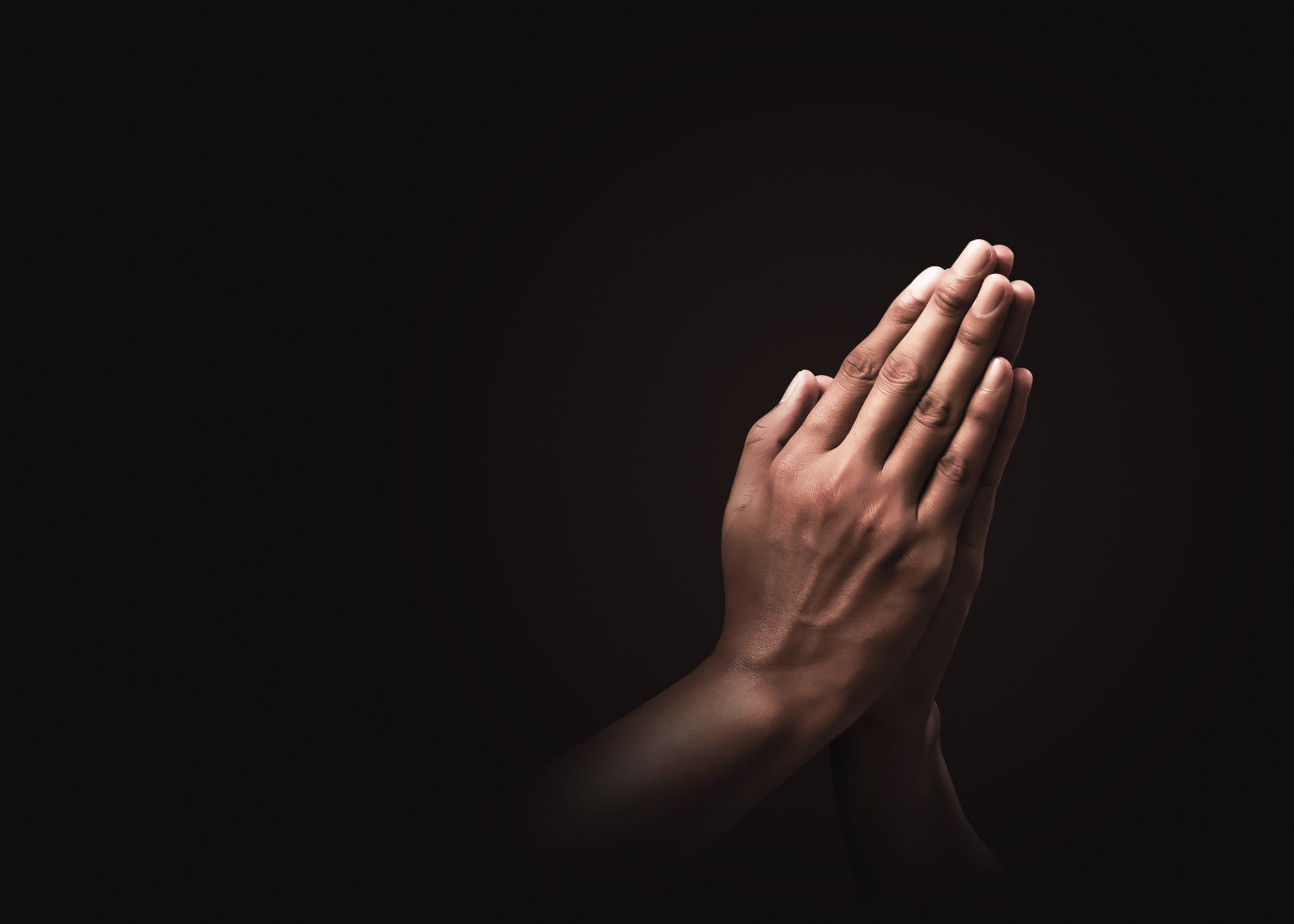 God as Father

God will give the Holy Spirit to those who ask (v. 8)

We can have confidence that every spiritual need we have will be met if we ask.

EX – truth revealed; strength given; faith bolstered; way of escape made known; life given…
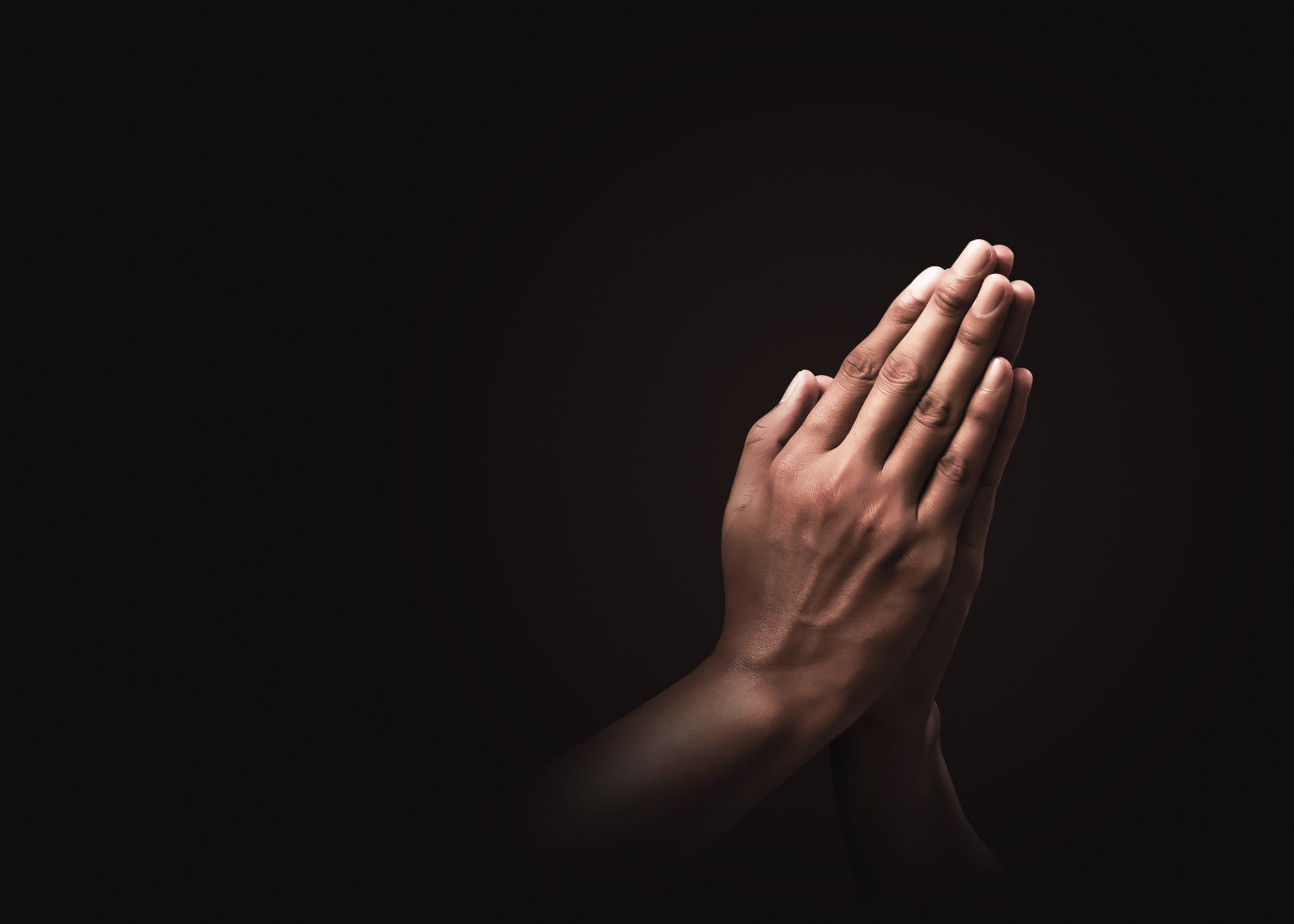 Luke 11:9-10

9 And I tell you, ask, and it will be given to you; seek, and you will find; knock, and it will be opened to you. 10 For everyone who asks receives, and the one who seeks finds, and to the one who knocks it will be opened.
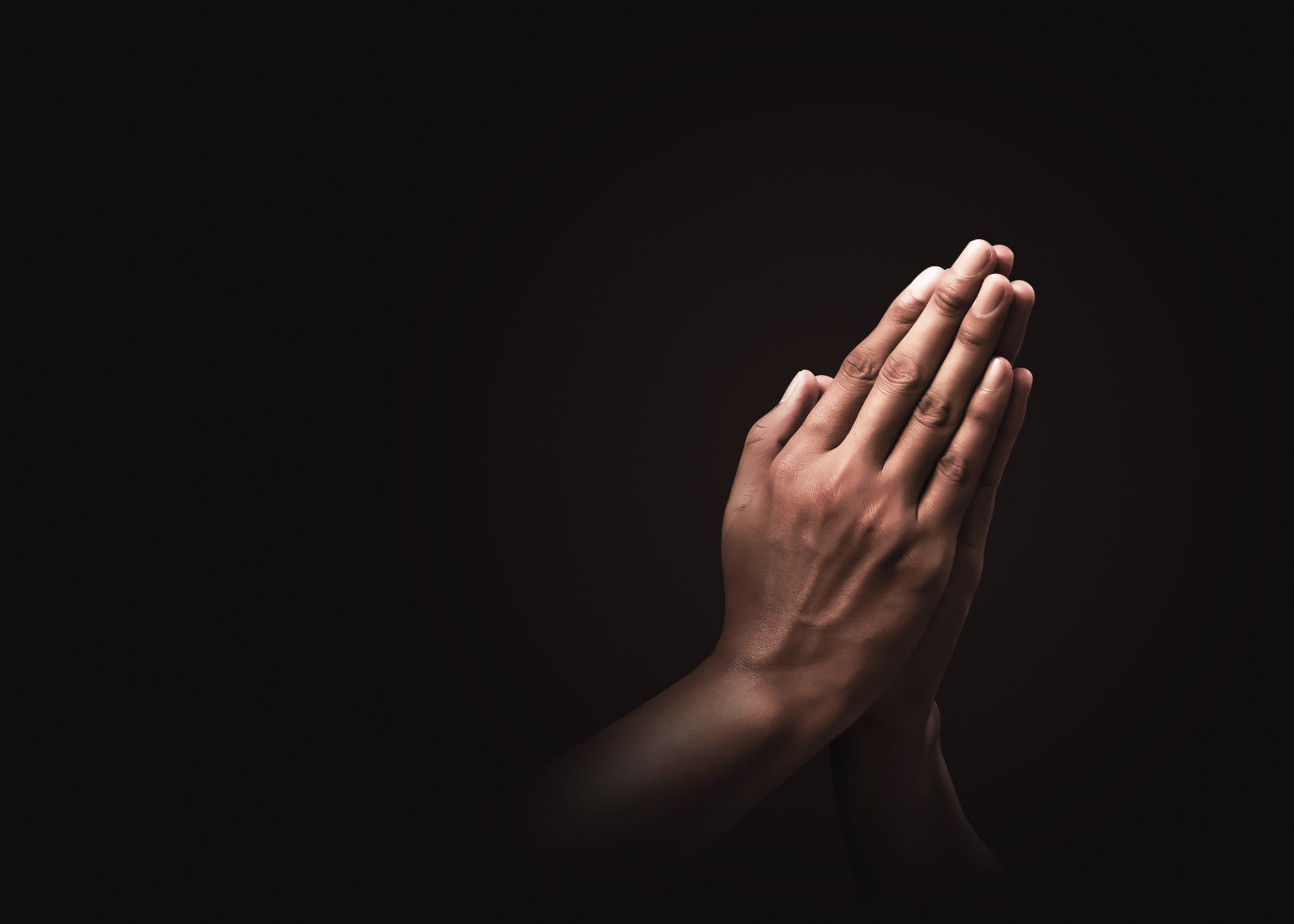 Ask, Seek, and Knock!

A continuous act
Ask, and then ask some more, seek and keep seeping, knock and never stop

Prayer isn’t to be a once every now and then practice, but a continual way of life                (cf. 1 Thess. 5:17)

Boldness and persistence in prayer isn’t coercion, but a display of dependence on God.
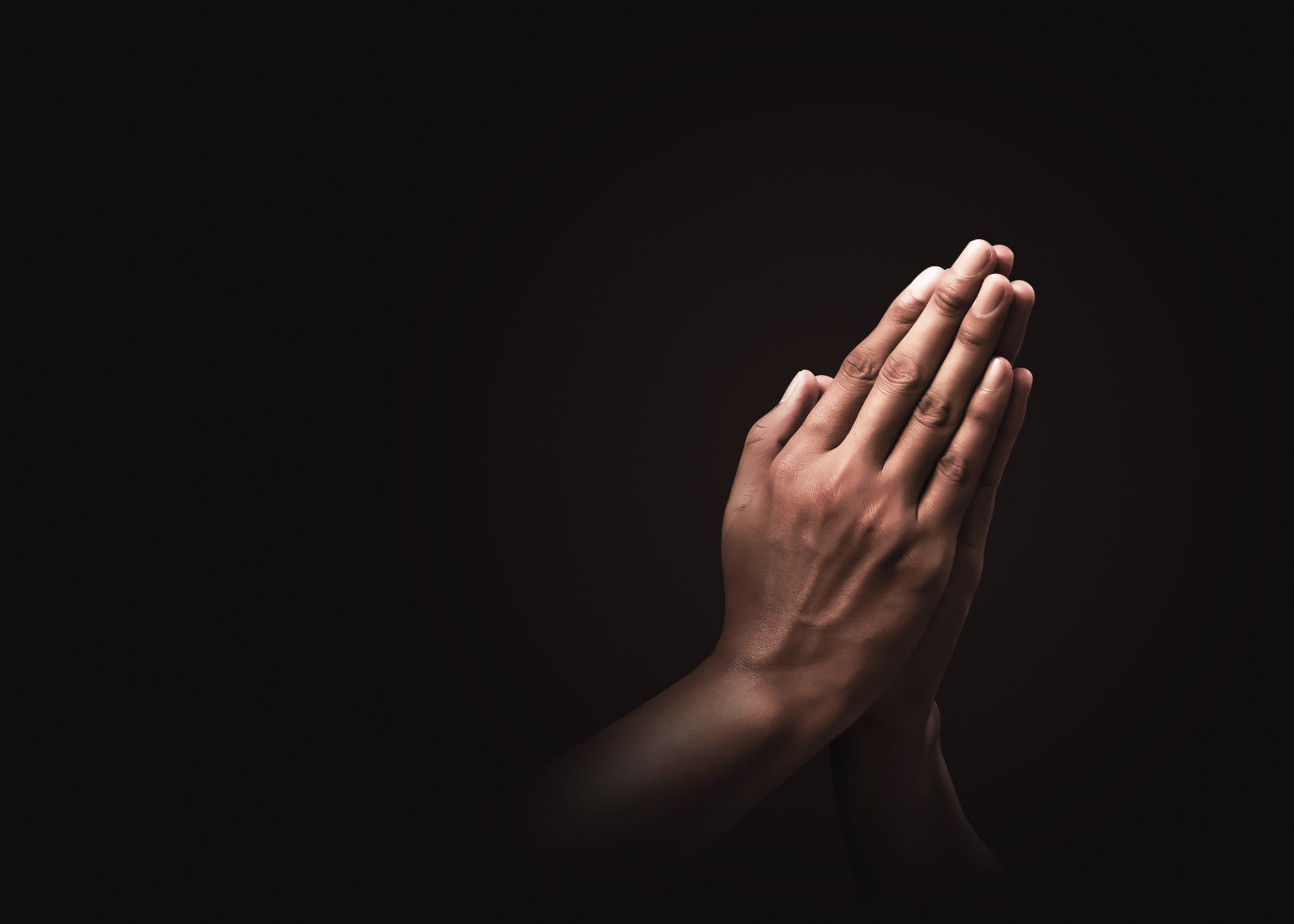 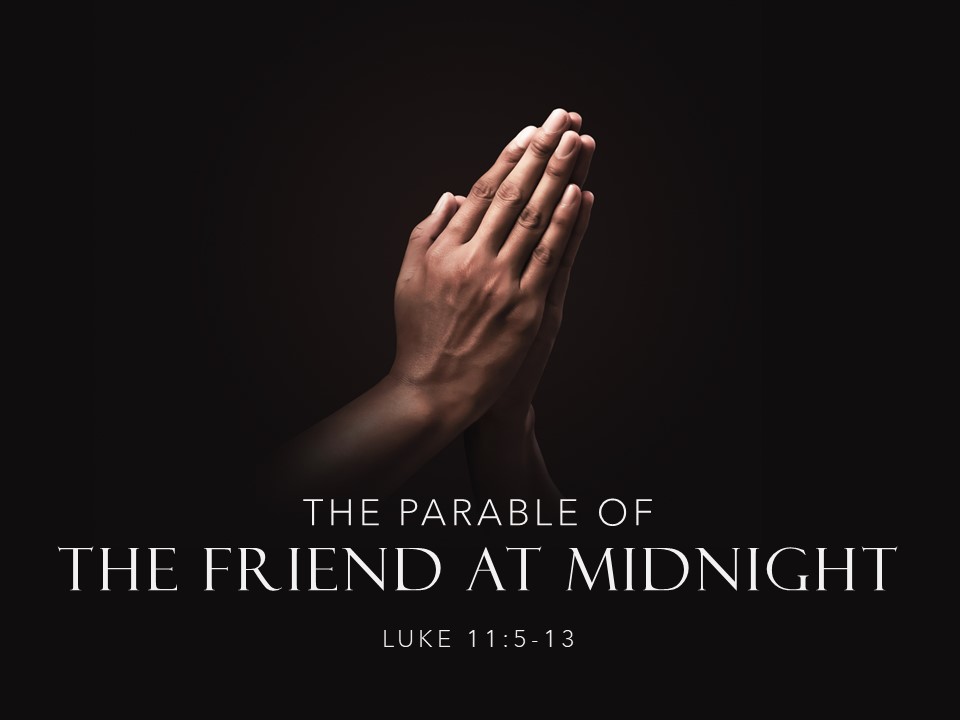